Monster Waves Hit Britain
Britain is being hit by heavy rain, storm after storm this winter.  Waves hitting the coast have been some of the highest recorded.
For several years, Western Europe has been hit with some devastating winter storms. In 2014, Great Britain has had the worst flooding in recorded history (they’ve been keeping weather records for 250 years). Take a look as the waves that have been hitting the British coast this year.
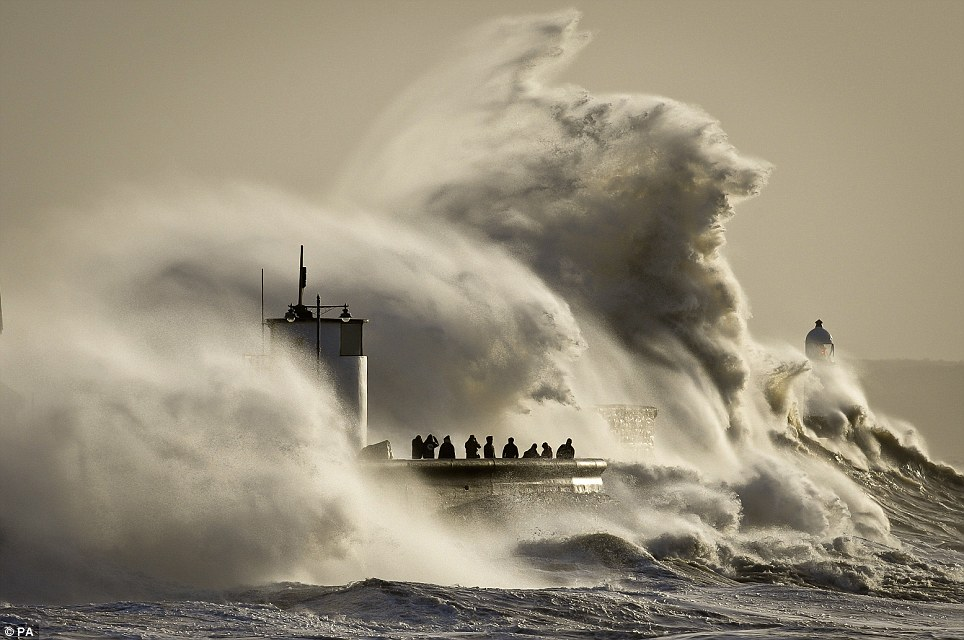 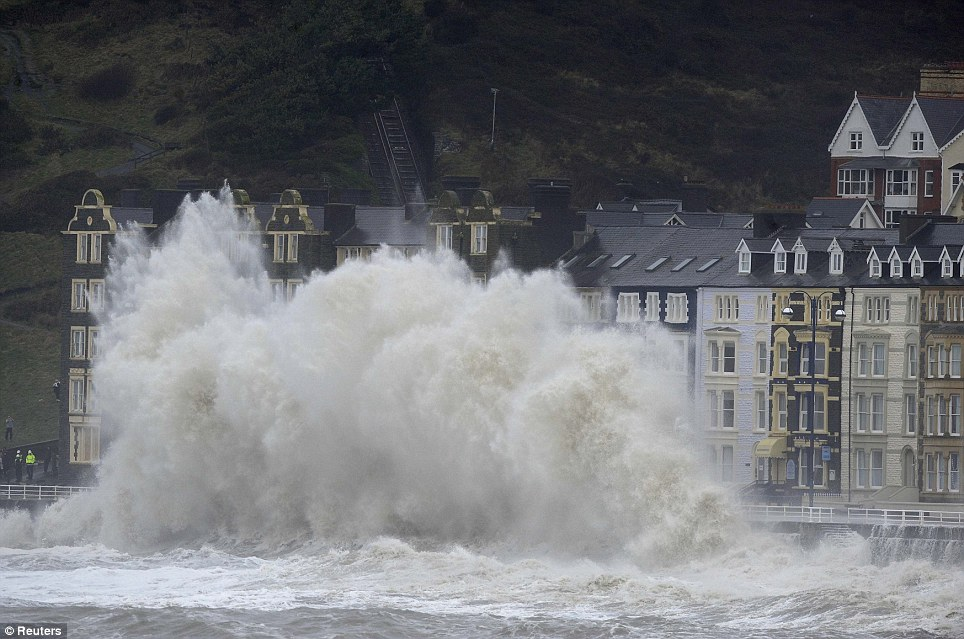 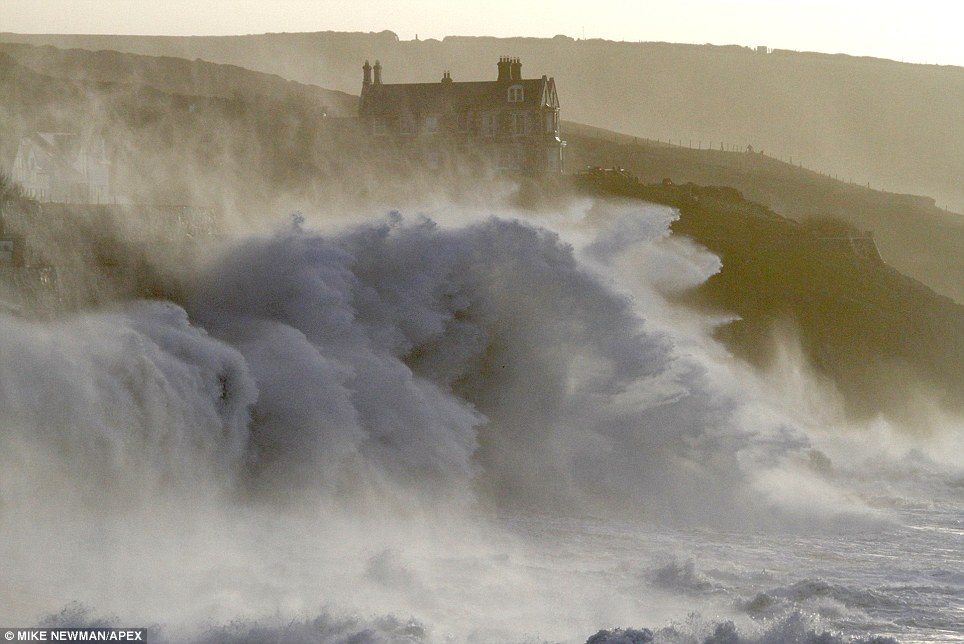 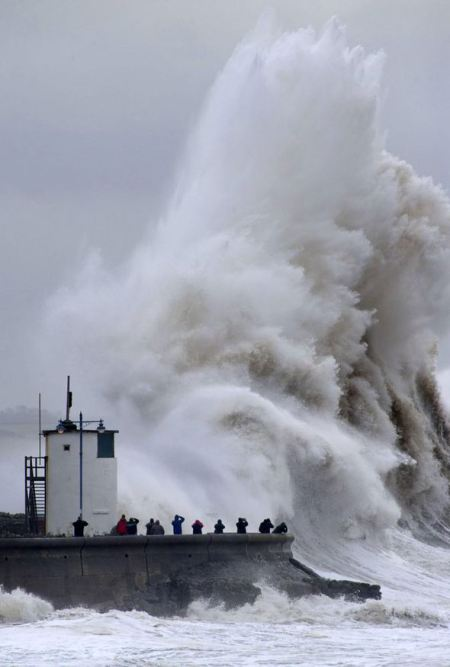 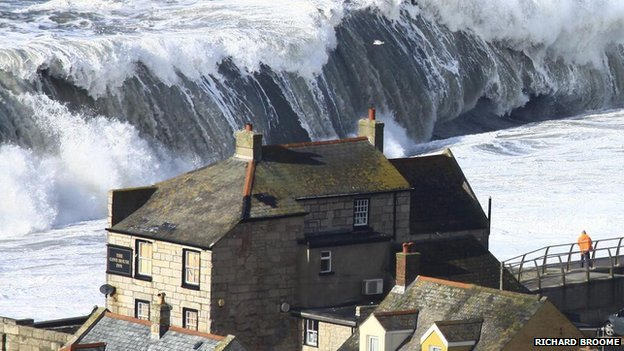 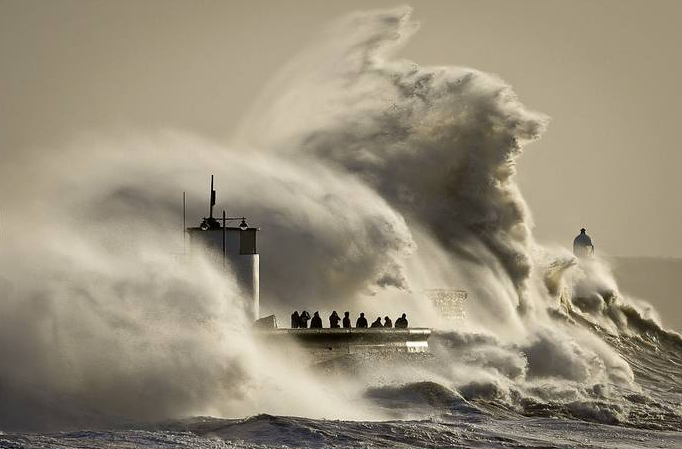 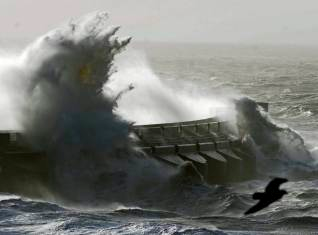 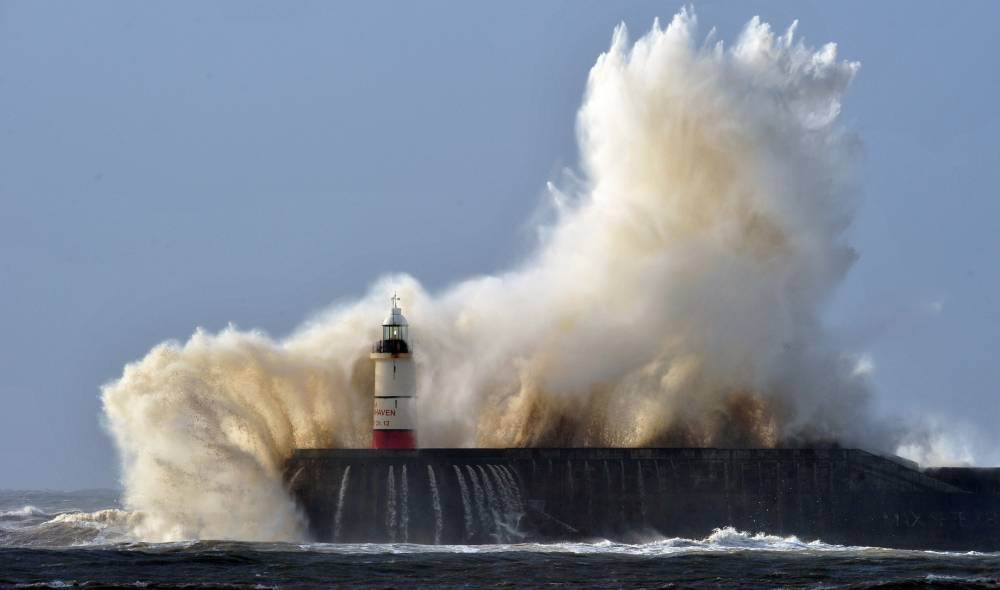 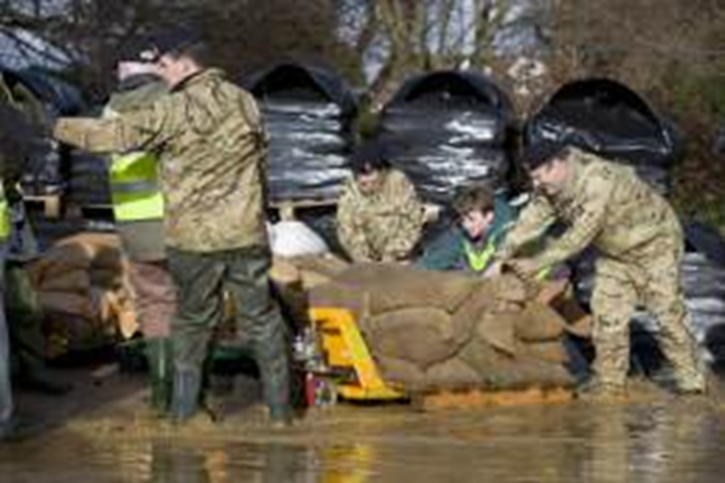 Severe Flooding
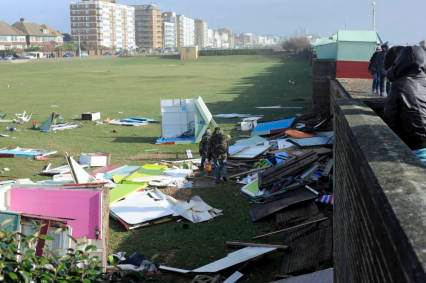 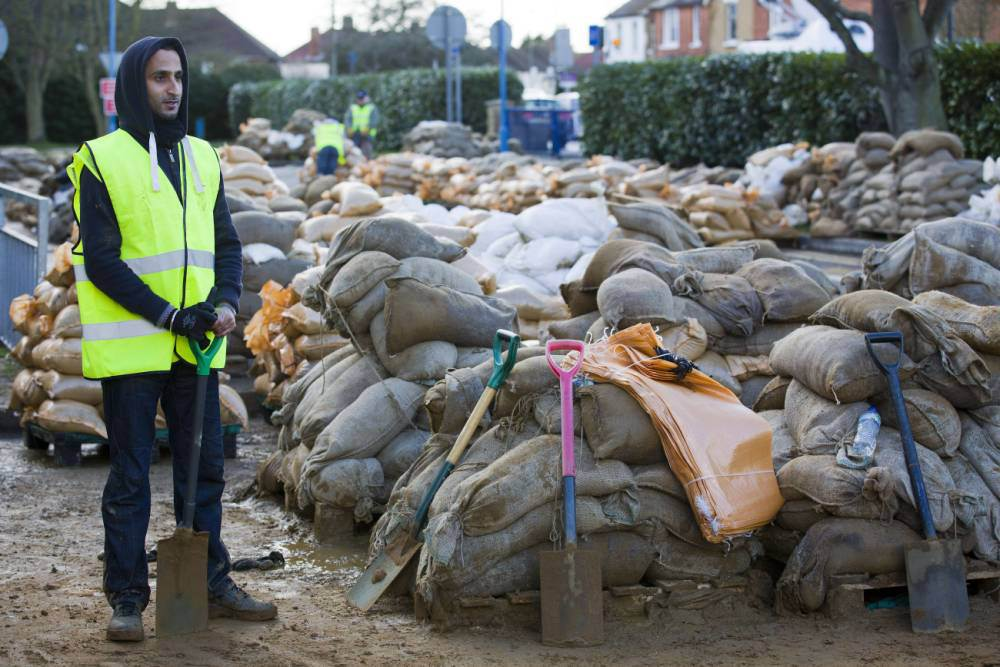 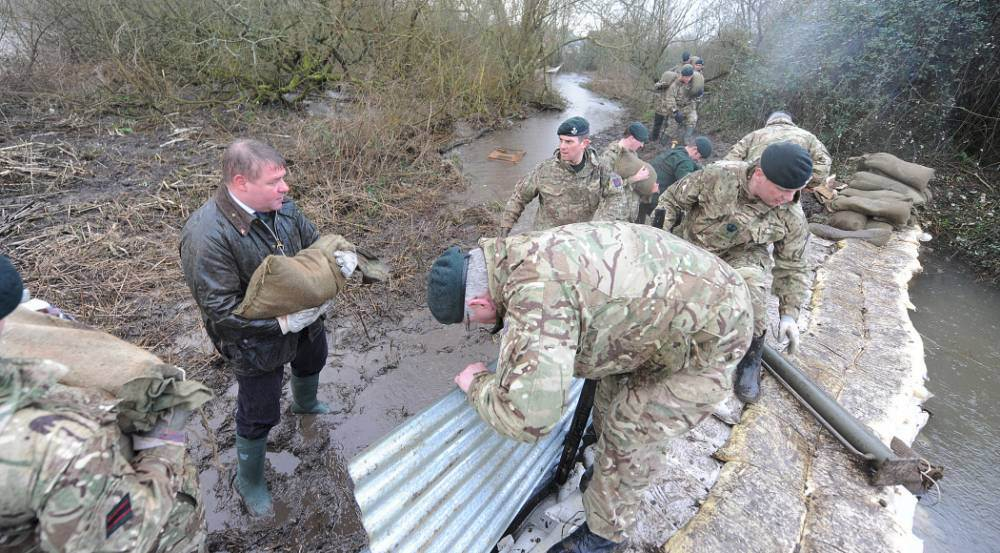 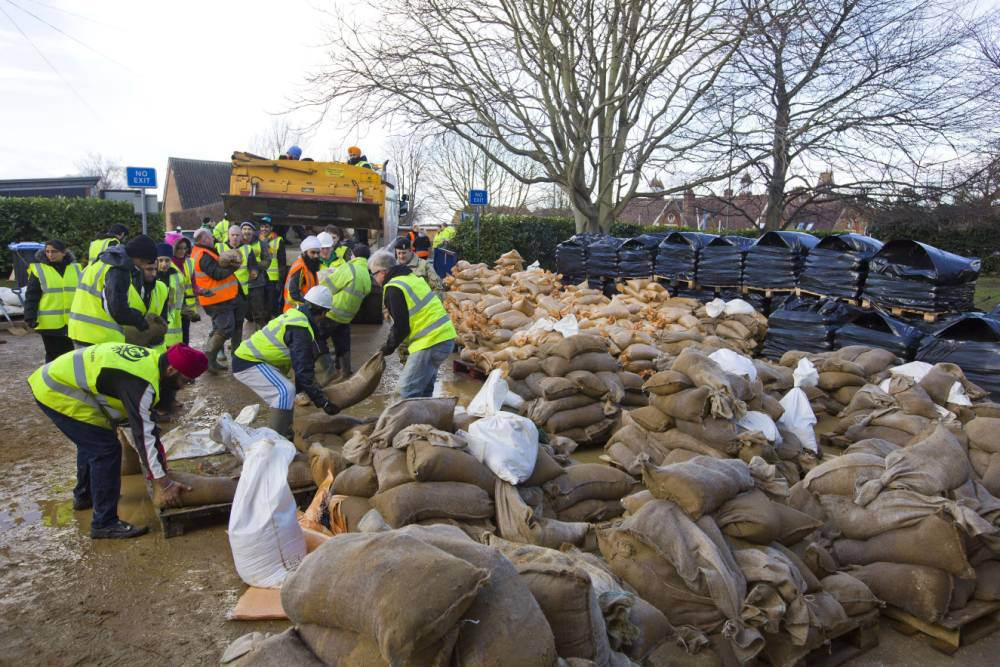 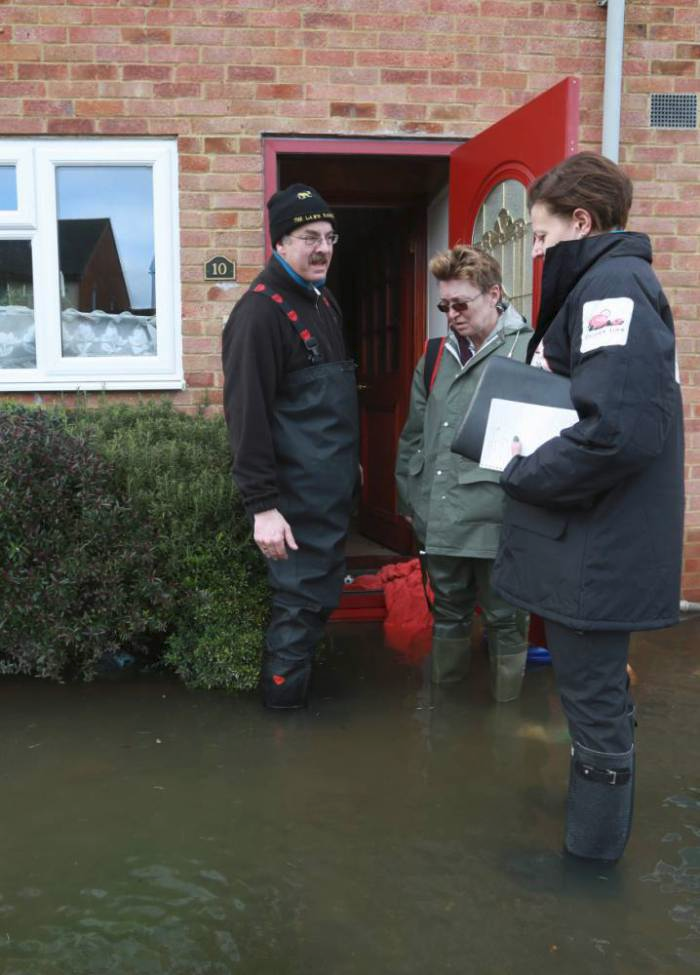 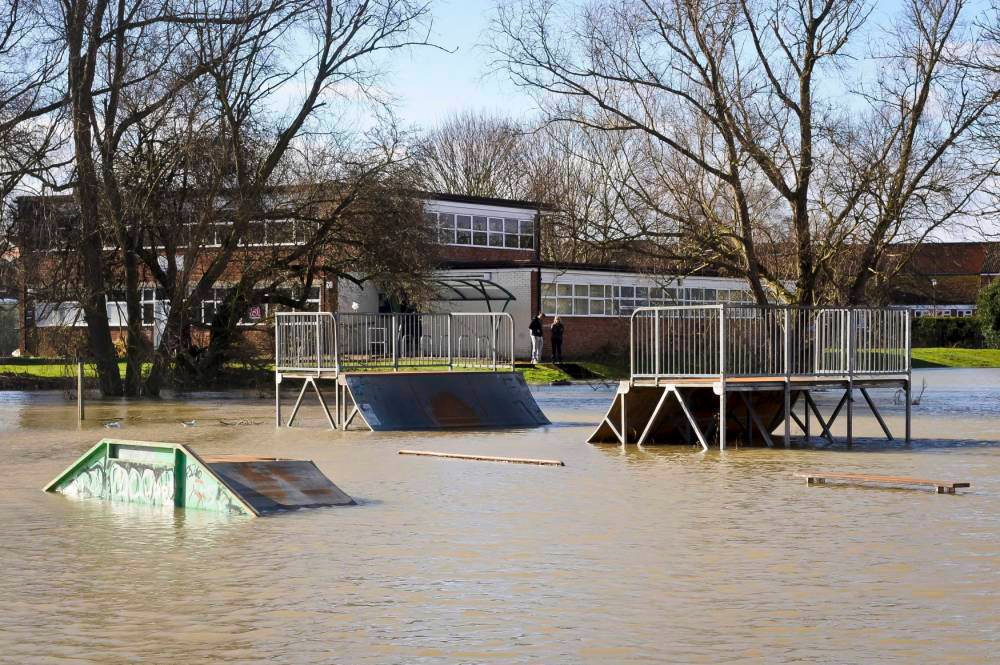 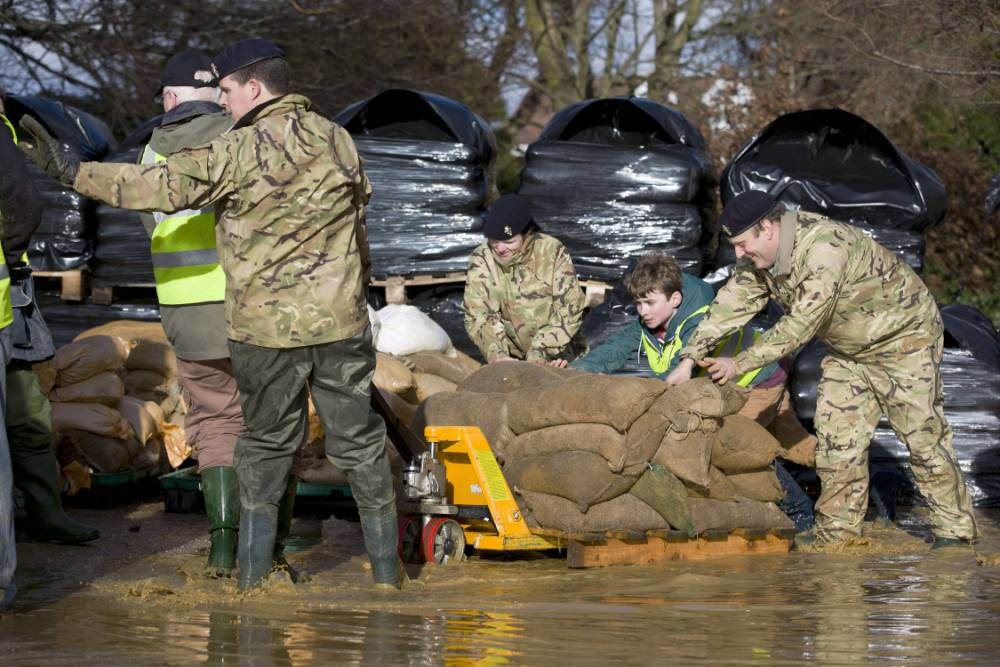 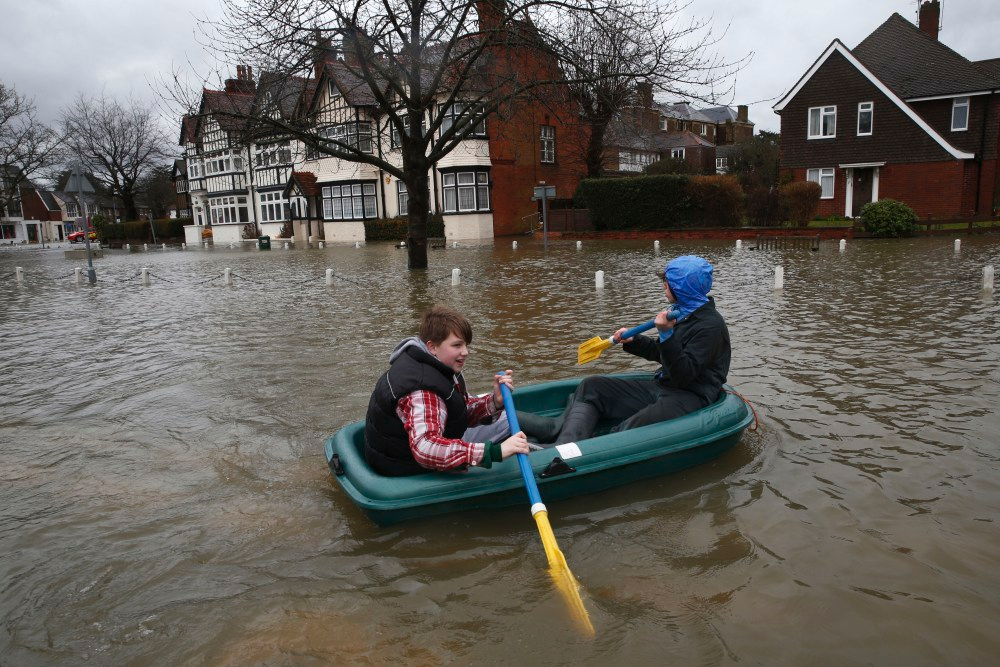 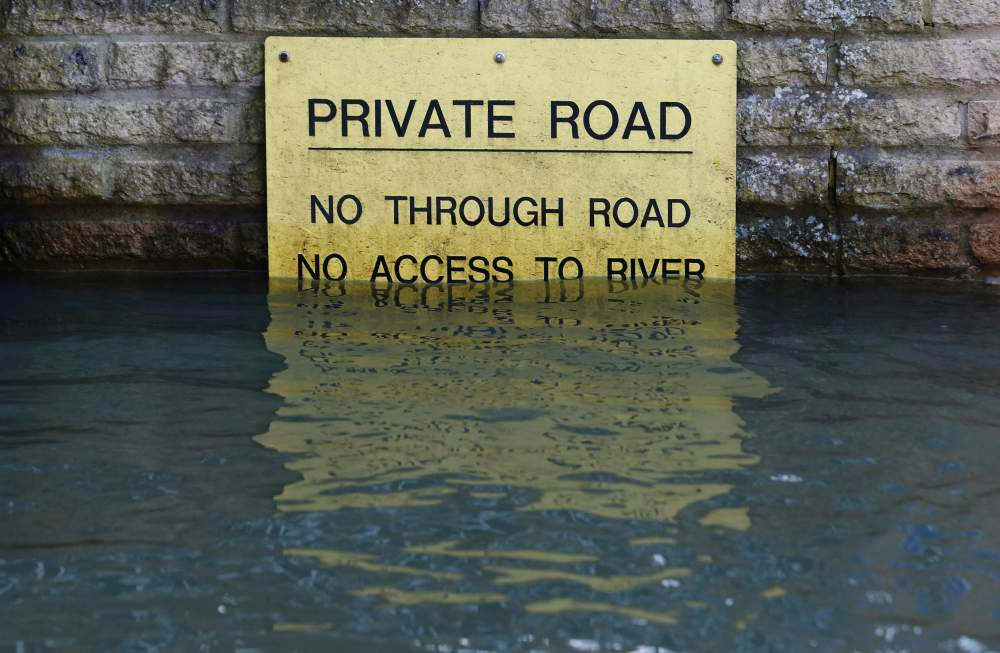 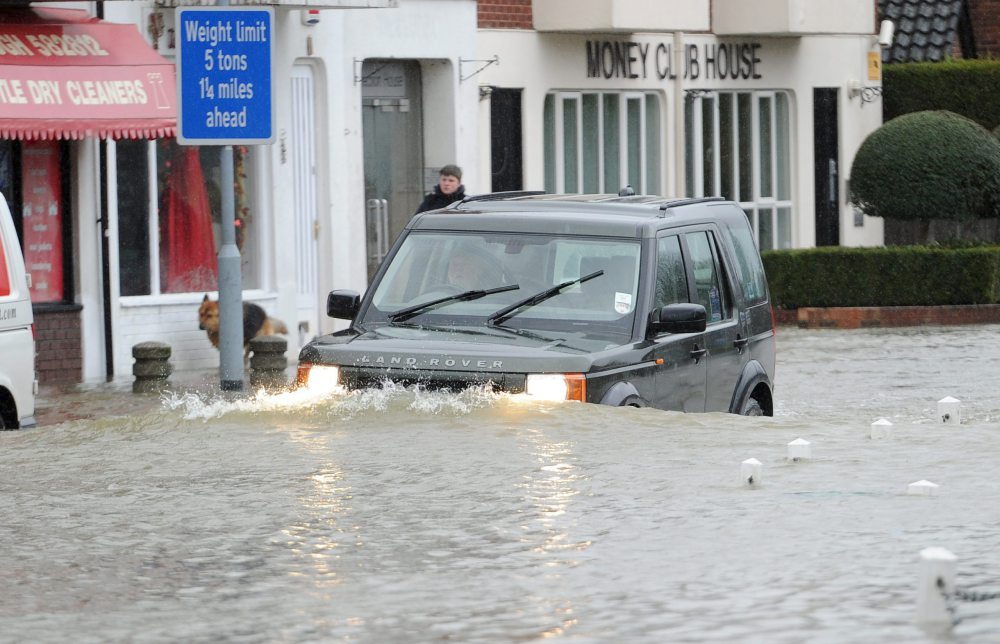 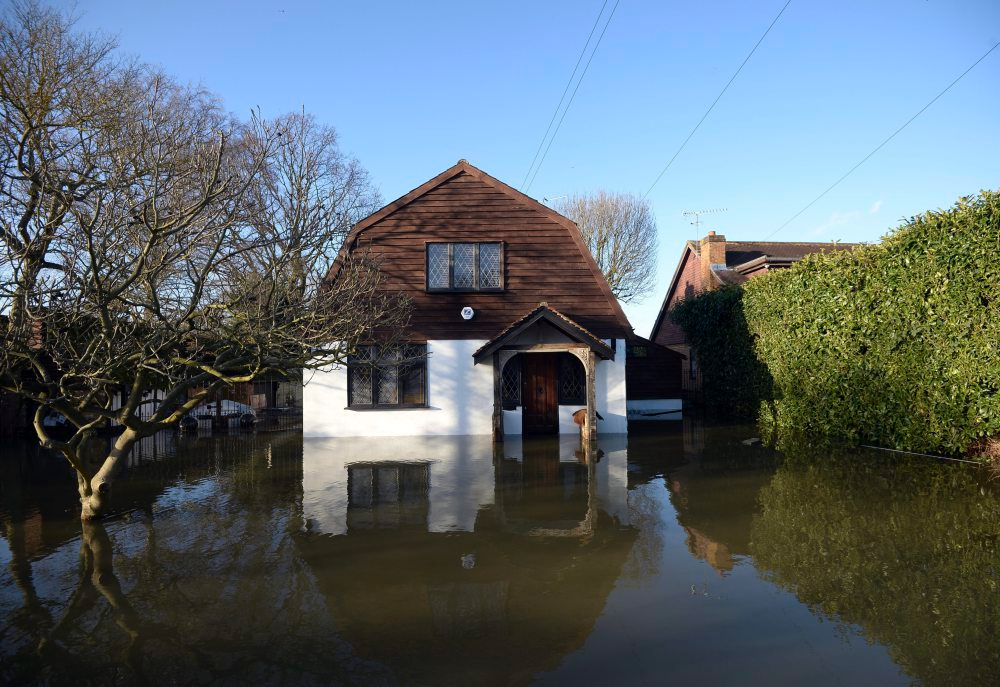